The role of clouds in shifting the midlatitude jet
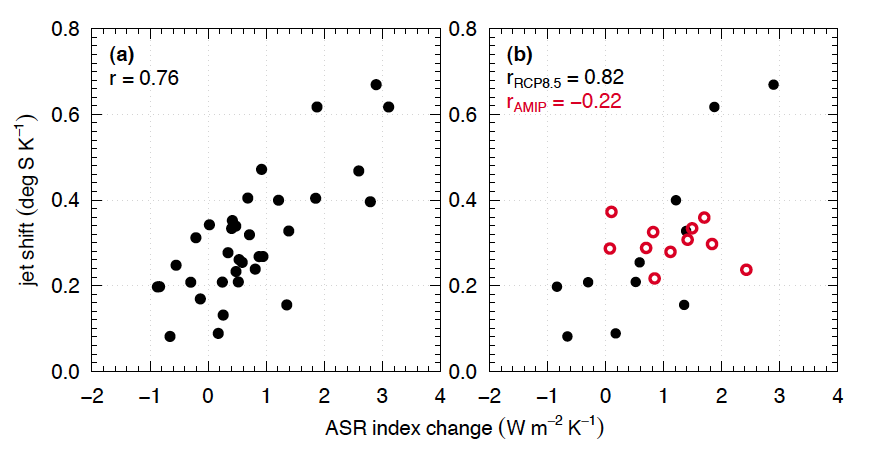 The relationship between jet shift and the change in absorbed shortwave radiation gradient for (black) RCP8.5 runs that are fully-coupled and (red) amipFuture runs in which an SST perturbation is imposed and cloud-radiative anomalies cannot impact SSTs.  Each marker is an individual model.
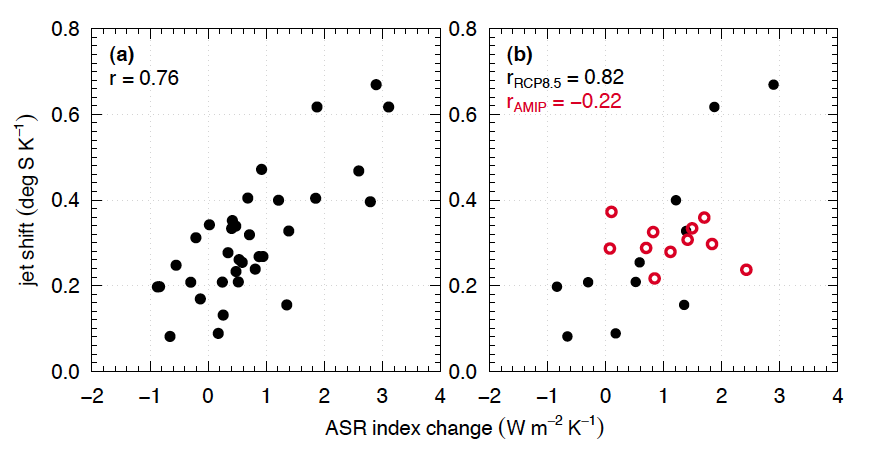 Objective: To investigate causes of the wide inter-model spread in how much the Southern Hemisphere mid-latitude jet shifts poleward under global warming 
Research: Cloud-induced changes in the latitudinal gradient of absorbed shortwave radiation (ASR) are well-correlated with SH jet shifts in RCP8.5.  In experiments in which sea surface temperature increases are prescribed and cloud-radiation anomalies cannot cause changes in surface temperature, the inter-model spread in jet shifts decreases substantially while the spread in ASR gradient anomalies remains large, and the relationship between jet shifts and ASR gradient anomalies disappears.
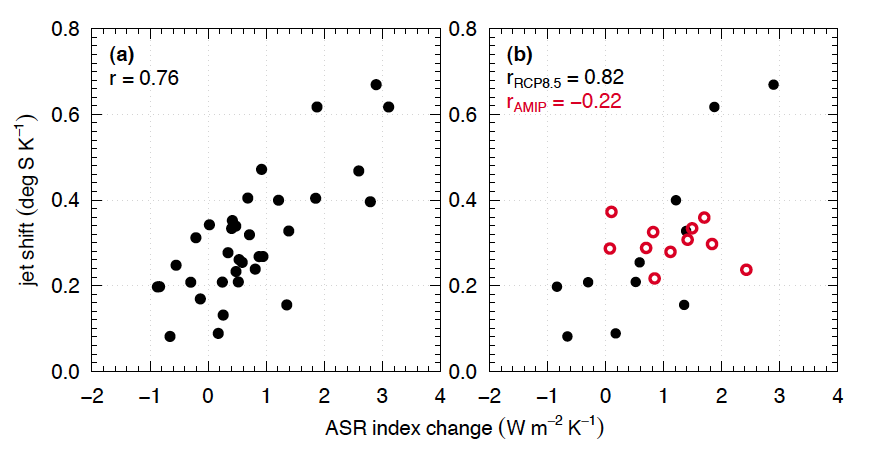 Impact:  Contrary to prevailing wisdom, cloud-induced radiation changes are the cause, and not the result, of inter-model differences in jet shift. Rather than being driven by jet shifts, changes in the ASR gradient arise from intrinsic sensitivity of cloud properties to planetary warming that is model-specific. Reducing the uncertainty in cloud feedbacks is thus necessary to constrain future circulation changes.
Reference: Ceppi, P., M. D. Zelinka, and D. L. Hartmann (2014), The response of the Southern Hemispheric eddy-driven jet to future changes in shortwave radiation in CMIP5, Geophys. Res. Lett., 41, doi:10.1002/2014GL060043.
[Speaker Notes: A common feature of climate model projections of future changes in cloud-radiative effects is a dipole in the mid-latitudes of the southern hemisphere, with cloud-induced heating on the equatorward side of the jet stream and cloud-induced cooling on the poleward side.  This is commonly attributed to the robust poleward shift of the jet stream, which presumably moves clouds from lower latitudes to higher latitudes.  However, the direction of causality may be reversed: Cloud-radiative anomalies can alter the surface temperature gradient in mid-latitudes, thereby changing the location of the jet stream.  Here we use CMIP5 models to investigate whether future cloud shifts are driven by jet shifts, or vice versa.
 
A strong relationship is found between changes in the latitudinal gradient of absorbed shortwave radiation (ASR) and Southern Hemispheric jet shifts in 21st century climate simulations of CMIP5 (Coupled Model Intercomparison Project phase 5) coupled models. The relationship is such that models with increases in the ASR gradient around the southern midlatitudes, and therefore increases in midlatitude baroclinicity, tend to produce a larger poleward jet shift. The ASR changes are shown to be dominated by changes in cloud properties.  When we consider experiments in which sea surface temperature increases are prescribed and cloud-radiation anomalies are not allowed to cause changes in surface temperature, we find that the inter-model spread in jet shifts decreases substantially while the spread in ASR gradient anomalies remains large, and the relationship between jet shifts and ASR gradient anomalies disappears. Thus, contrary to prevailing wisdom, ASR gradient changes are the cause, and not the result, of the inter-model differences in jet response. Rather than being driven by jet shifts, future changes in the ASR gradient appear to arise from intrinsic sensitivity of cloud properties to planetary warming that is model-specific. Our results highlight the importance of reducing the uncertainty in cloud feedbacks in order to constrain future circulation changes.  This is especially important given the large uncertainty in how much the midlatitude jet will shift poleward in the future.]